Stochastické procesy a Markovovy řetězce
formální popis systému
podmíněná pravděpodobnost
Markovův řetězec
limitní rozdělení
určení matice přechodu
Podmínka egodicity
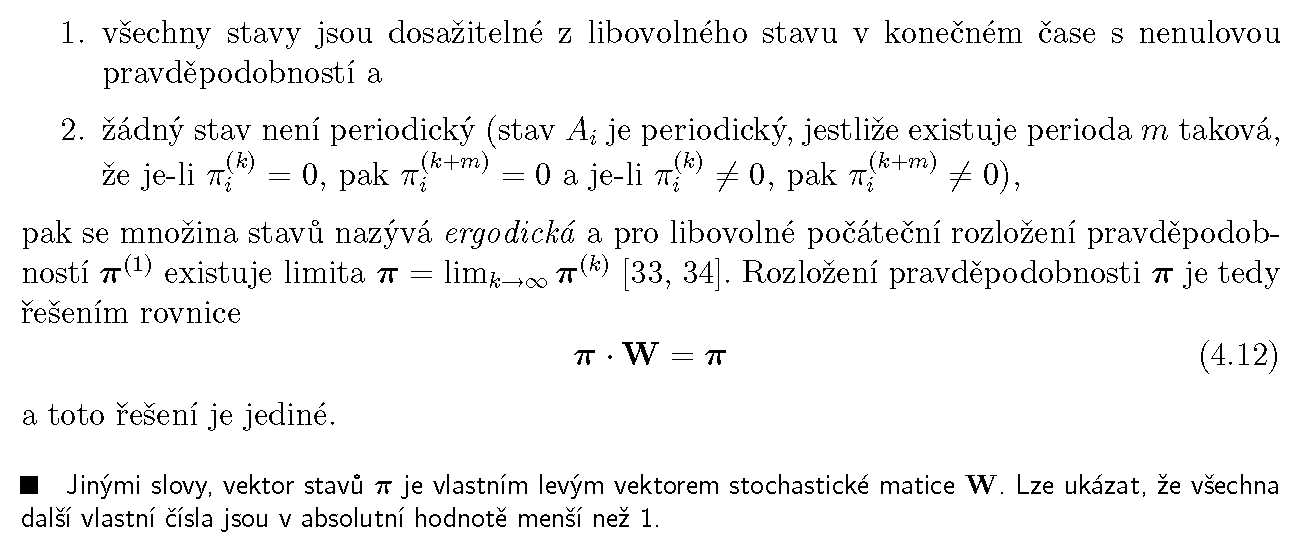 N-částicový systém spojitý nebo diskrétní
STAV A
Spojité modely
Diskrétní modely
Termodynamické Monte Carlo
Cíl: výpočet termodynamických vlastností, např. střední hodnotu energie etc.
Systém popsán: klasickým hamiltoniánem H a stavy A s rozdělením p(A)
Střední hodnota:
změna míry pro preferenční vzorkování:
pro    p(A) = p(A) :
odhad pro MC:
Matice přechodu
Metropolis
kompaktně:
Barker
Náhodná čísla
Skutečně náhodná jsou v přírodě nebo 
jsou získaná pomocí technických aplikací.
pro použití třeba zaznamenat a pak načíst do programu
nepraktické, nereprodukovatelné, pomalé
Proto generujeme sami pomocí programu
- generátory náhodných čísel přesněji pseudonáhodných  čísel
- program je deterministický
například v C/C++ standardně pomocí funkcí rand a srand
http://physics.ujep.cz/~mmaly/vyuka/oporaPrgB/010.html
Náhodná čísla pokračování
Sekvence čísel, každé je generované pomocí n předchozích.
ri = F(ri-1, ri-2,…. ri-m)
Požadavky:
co největší perioda
minimální korelace
efektivní = rychlý výpočet
přenositelnost na různé platformy
Typy:
- kongruentní    K(C,M)      ……
- s posuvným registrem  R(A,B,C,…)    ……
Náhodná čísla pokračování
příklady generátorů
kombinace generátorů
testy generátorů
rovnoměrné rozdělení 
v určitém intervalu
Testy generátorů
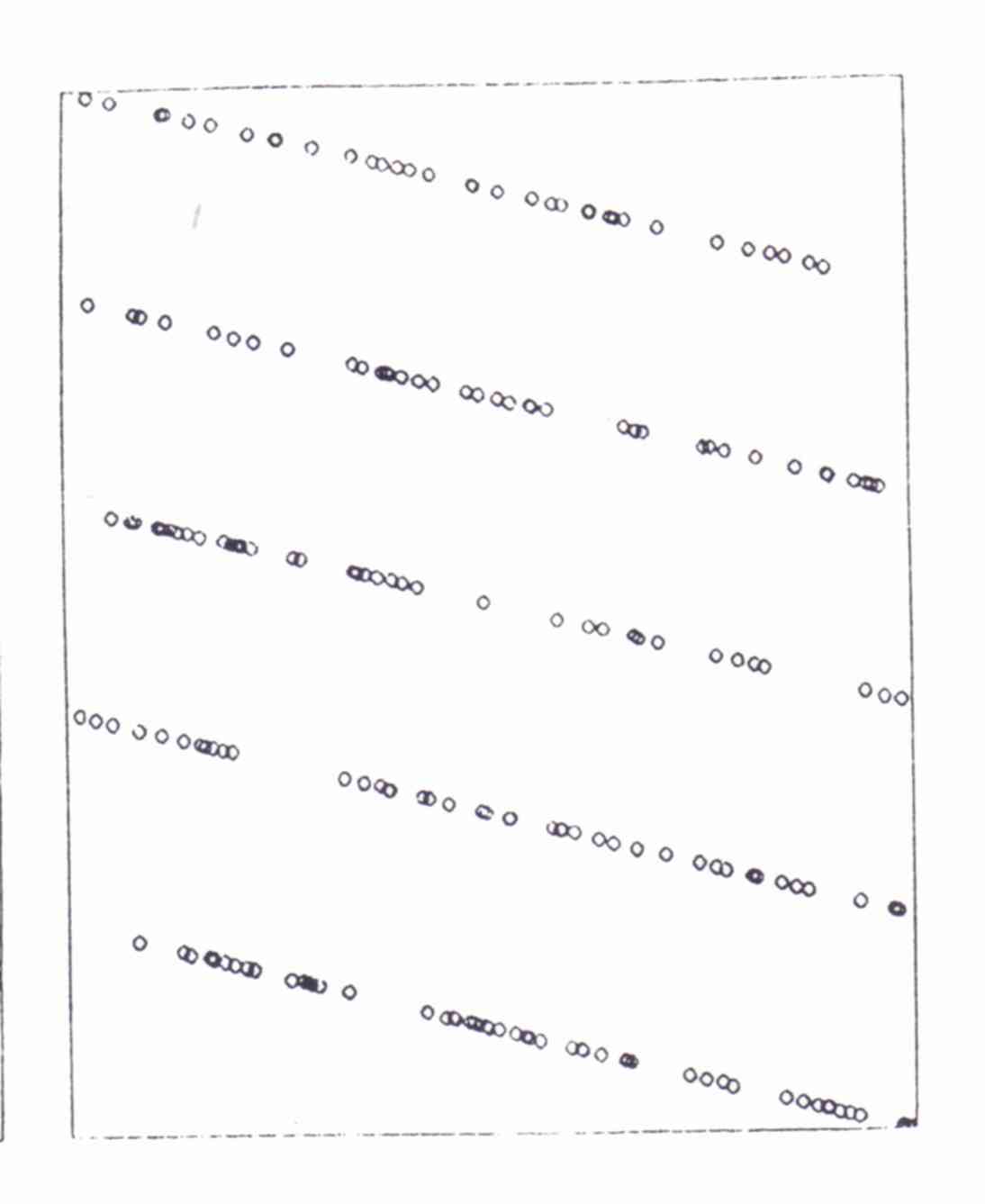 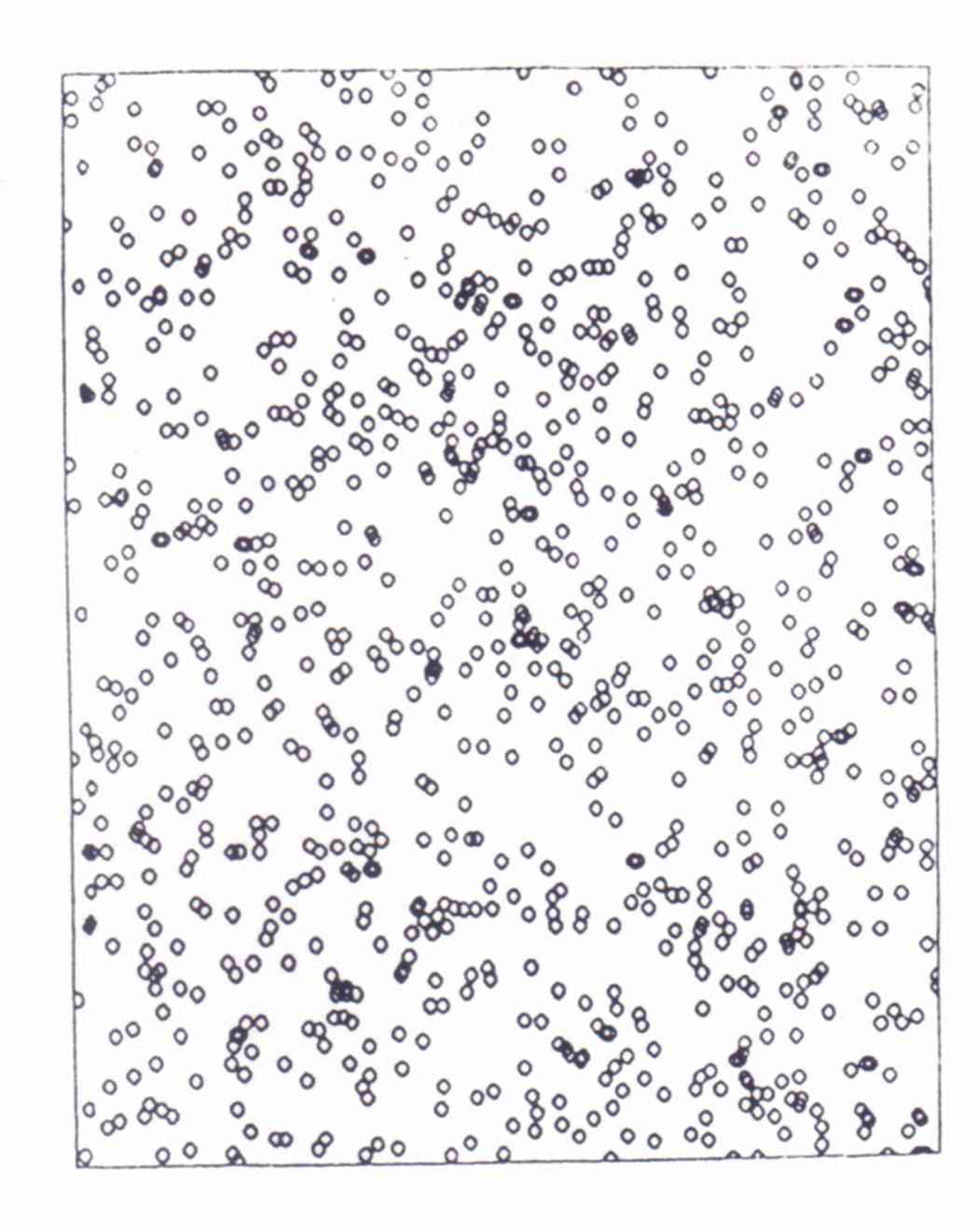 Y
Y
X
X
Testy generátorů
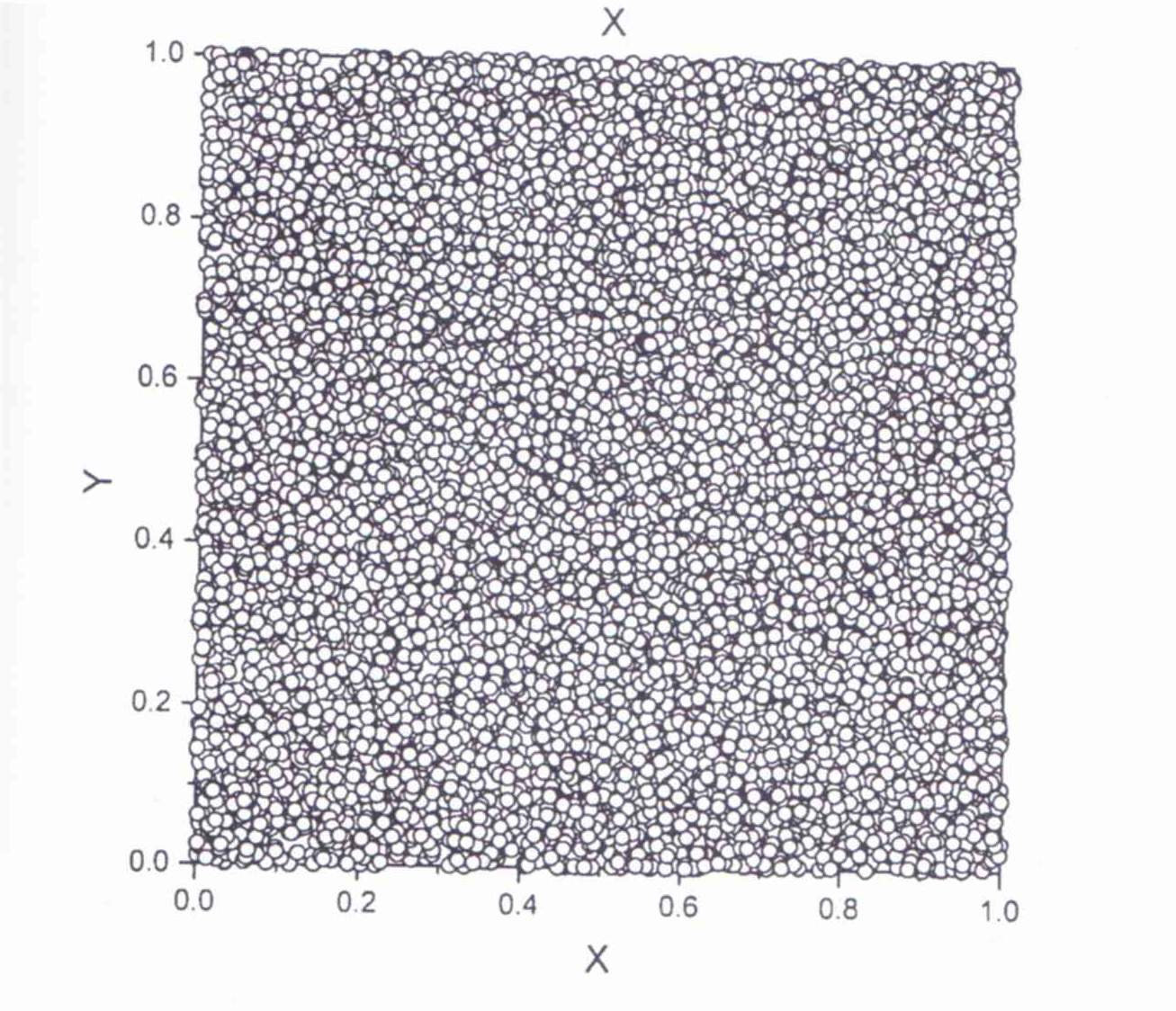 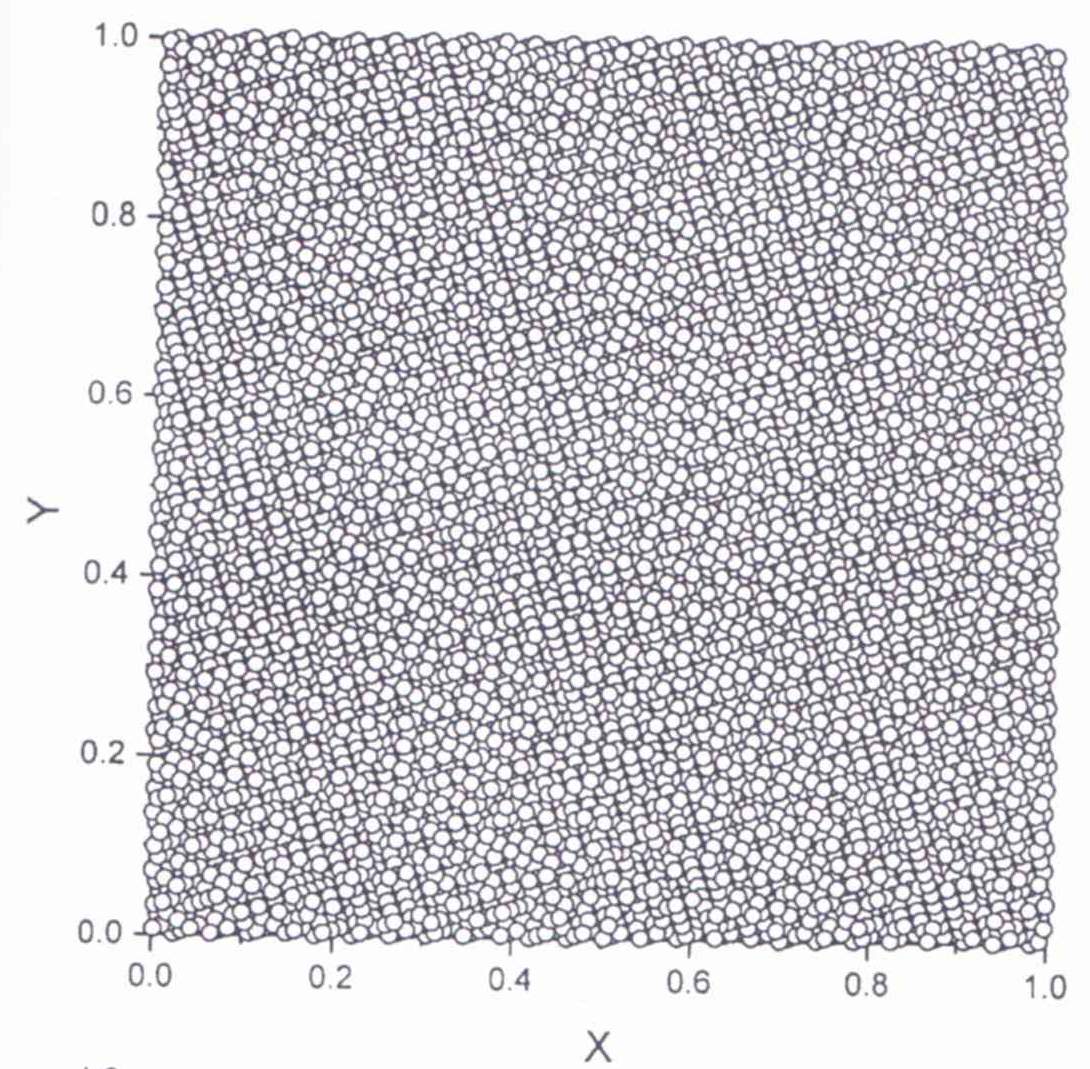 Náhodná čísla - realizace
Existují kódy generátorů v různých programovacích jazycích.
Generátor je  vhodné inicializovat např. pomocí času v počítači – time() .
Začátek: jednoduchý prográmek pro výpis zvoleného počtu náhodných čísel.
Náhodná čísla - realizace
Začátek: jednoduchý prográmek pro výpis zvoleného počtu náhodných čísel při volání generátoru RAND.
program rngtest 
 print *, 'vloz pocet pokusu '      
 read *, npokus        
 print *, '  pocet pokusu ', npokus      
do 10 i=1,npokus      
     rndtest=RAND()      
     write(6,*) i,rndtest
continue          
     end program rngtest
vloz pocet pokusu 10          pocet pokusu           10           1  0.61411285               2  0.39798999               3  1.78151131E-02           4  0.41991234               5  0.46889496               6  0.71923804               7  0.23525500               8  0.93125153               9  0.54643750              10  0.97659349
Náhodné procházky
- prostá 
- bez návratů 
- samovyhýbající se (self-avoiding walk-SAW)
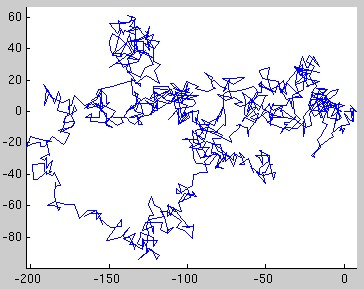 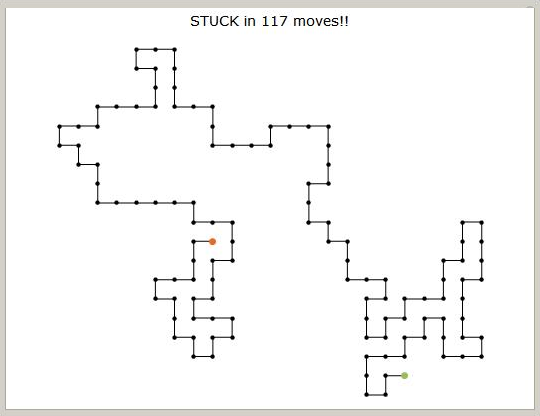 úloha o náhodných procházkách
I-4 Srovnání typů náhodných procházek v 2D
Simulujte náhodnou procházku na dvou-dimenzionální čtvercové mřížce. Určete závislost vzdálenosti počátečního a koncového bodu na počtu kroků pro různé typy procházek: prostá náhodná procházka, procházka bez okamžitých návratů, procházka bez protínání. (V posledním případě se lze omezit na menší počet kroků.) 
Určete exponenty pro jednotlivé typy procházek, udejte chyby získaných exponentů.
Náhodné procházky
Měřme vzdálenost R od počátku v závislost na čase a určeme příslušnou funkci R(t ).
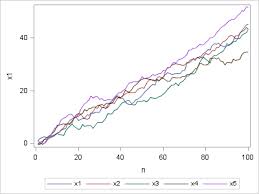 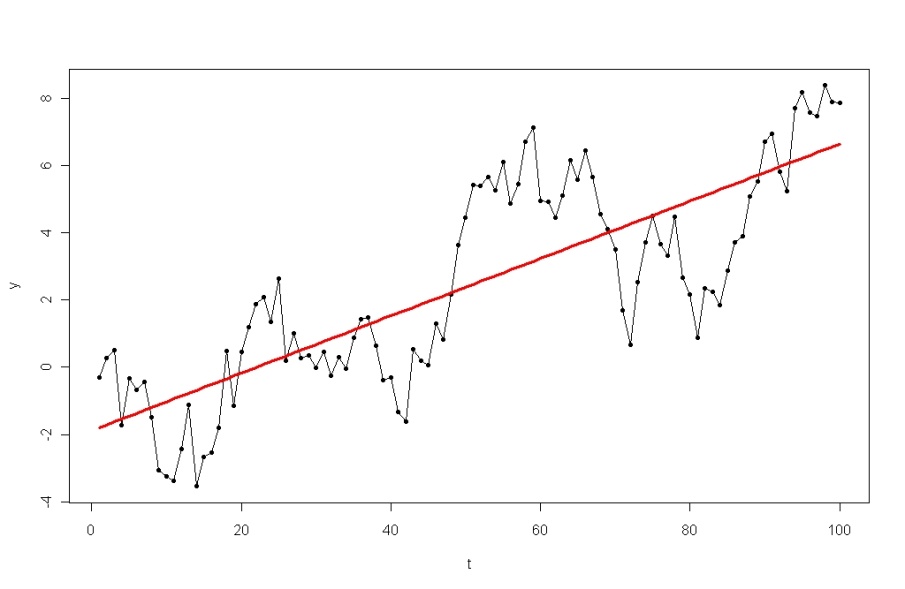 Různé běhy je třeba vystředovat a pak závislost fitovat.
Určit exponent a v R ~ t  a.
Náhodné procházky  - řešení
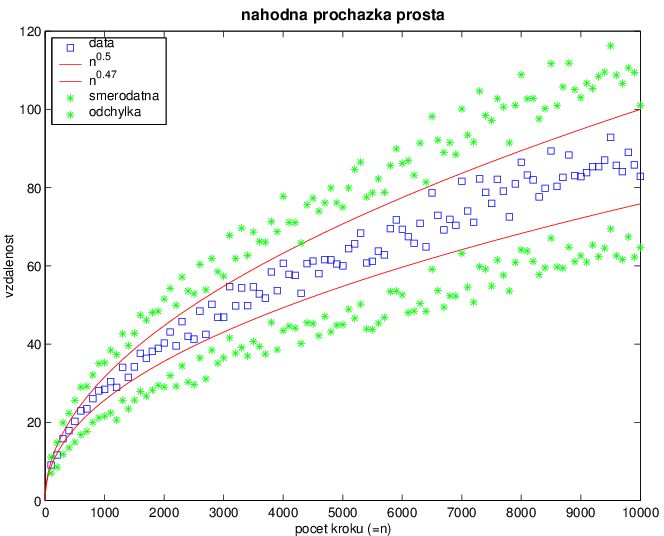 p. Psíkal
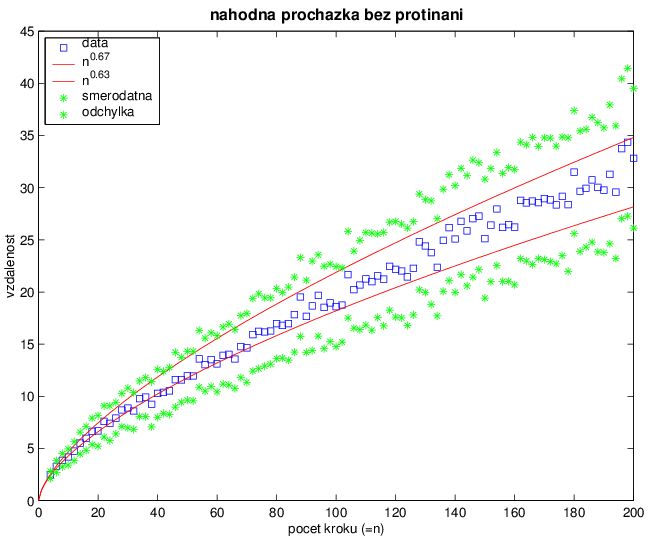 Náhodné procházky
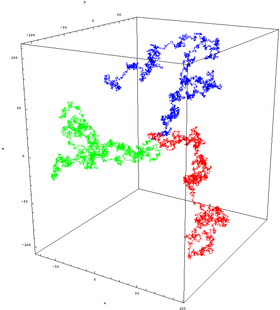 též pro tři dimenze
samovýbající se 
self-avoiding walk (SAW) -není omezení na délku
http://en.wikipedia.org/wiki/Random_walk#Gaussian_random_walk
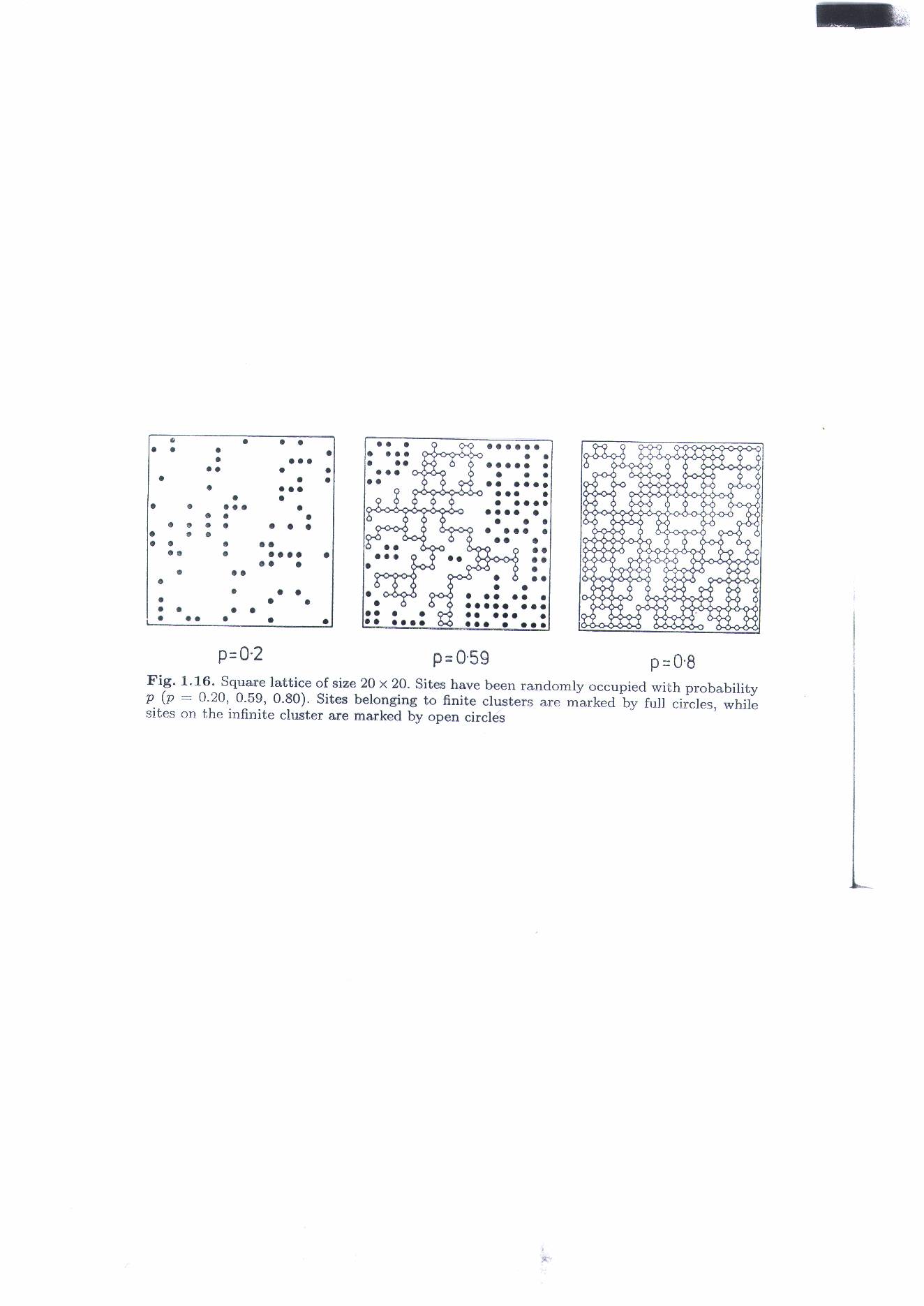 Perkolace
Introduction to percolation theory, 
D. Stauffer and A. Aharony, 
Taylor and Francis, Second Edition London 1992
Úlohy perkolace
I-1 Uzlová perkolace – práh perkolace
Určete práh uzlové perkolace pro danou mřížku. Pomocí výpočtu pravděpodobnosti existence perkolačního klastru (tj. spanning klastru) v závislosti na pravděpodobnosti p obsazení uzlu pro různé velikosti L mřížky odhadněte práh perkolace pc.
Základní varianta: Uvažujte čtvercovou mřížku L x L pro L =16, 32 , 64, 128 (…). Určete práh perkolace jako průsečík funkcí pro různé velikosti.
Bonus: Proveďte totéž pro trojúhelníkovou nebo šestiúhelníkovou mřížku..
I-2 Uzlová perkolace – rozdělení klastrů
Užitím Hoshen-Kopelmanova algoritmu spočtěte rozdělení velikostí klastrů při 
uzlové perkolaci. Uvažujte čtvercovou mřížku L x L s L = 64, pro pravděpodobnosti
 p v okolí prahu perkolace. Vyneste střední hodnotu hmotnosti klastru (druhý 
moment rozdělení velikostí klastrů) jako funkci pravděpodobnosti p v okolí 
prahu perkolace.
Hoshenův-Kopelmanův algoritmus
J. Hoshen R. Kopelman, Phys. Rev. B 14 (1976) 3428
Počítejme počet klastrů po řádcích.
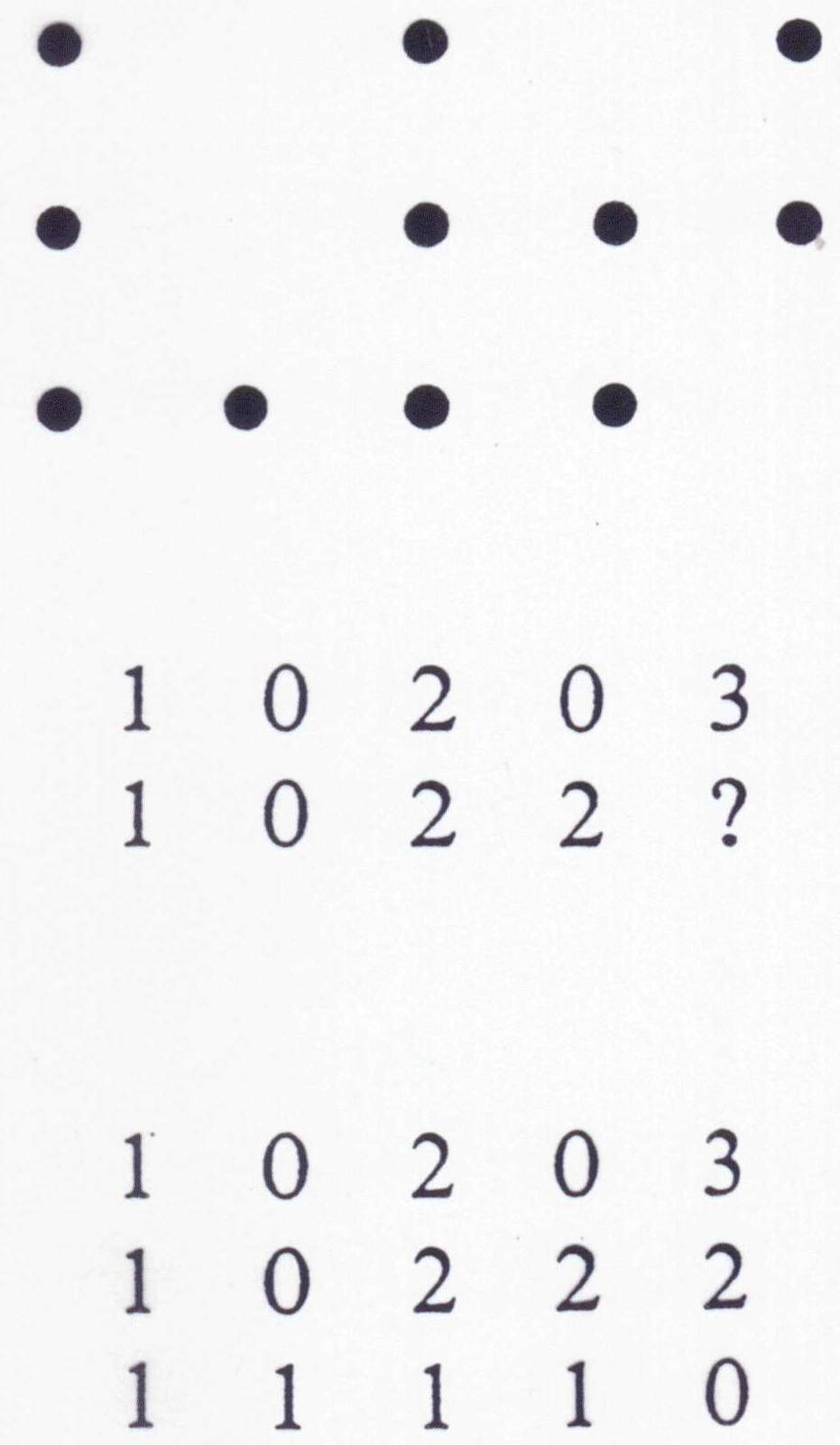 Konflikt při číslování vyřešíme
Hoshenův-Kopelmanův algoritmus
J. Hoshen R. Kopelman, Phys. Rev. B 14 (1976) 3428
Počítejme počet klastrů po řádcích.
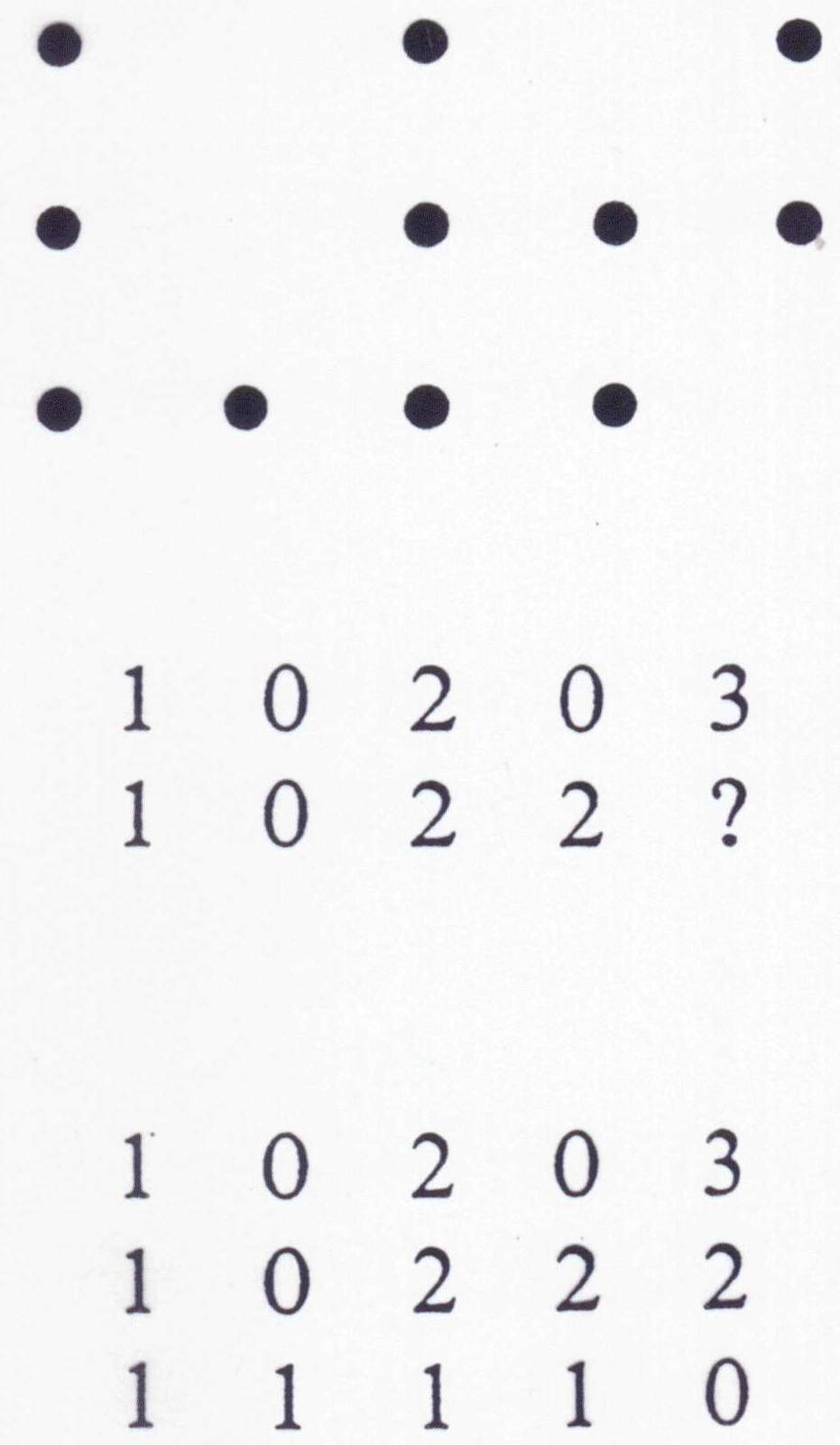 Konflikt při číslování vyřešíme
zavedením další proměnné -
značky pro postupné číslování klastrů.
N(1) = 1
N(2) = 1
N(3) = 2
Výsledek po přečíslování:
1   0   1   0   1
0   1   1   1
1   1   1   1   0
Pravděpodobnost existence spanning klastru vs. pravděpodobnost obsazení
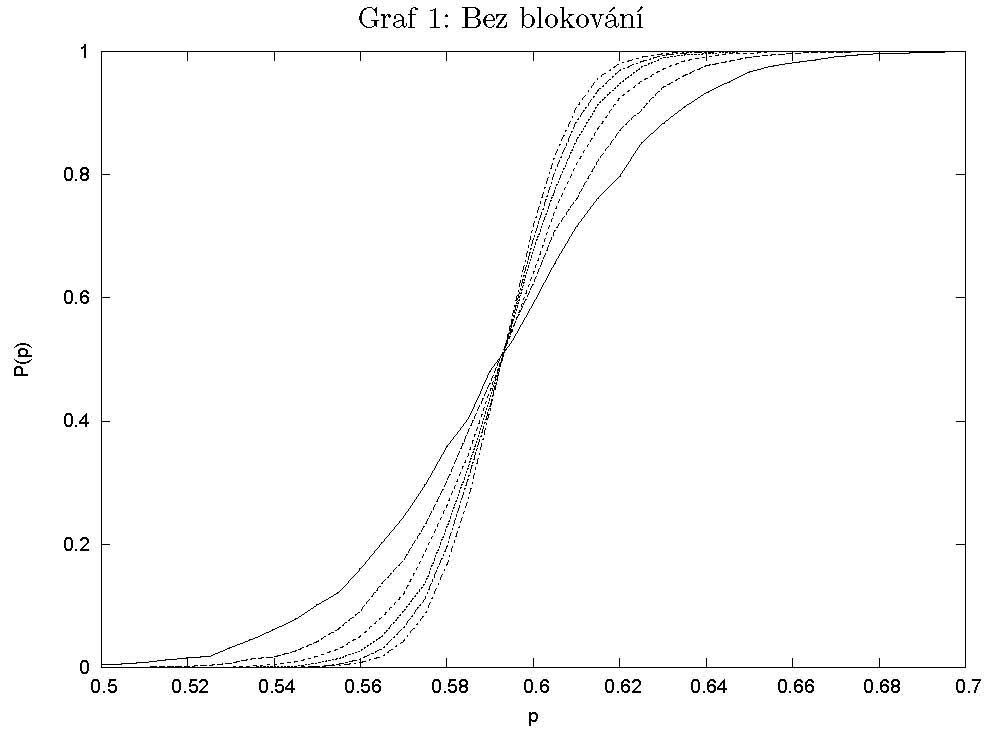 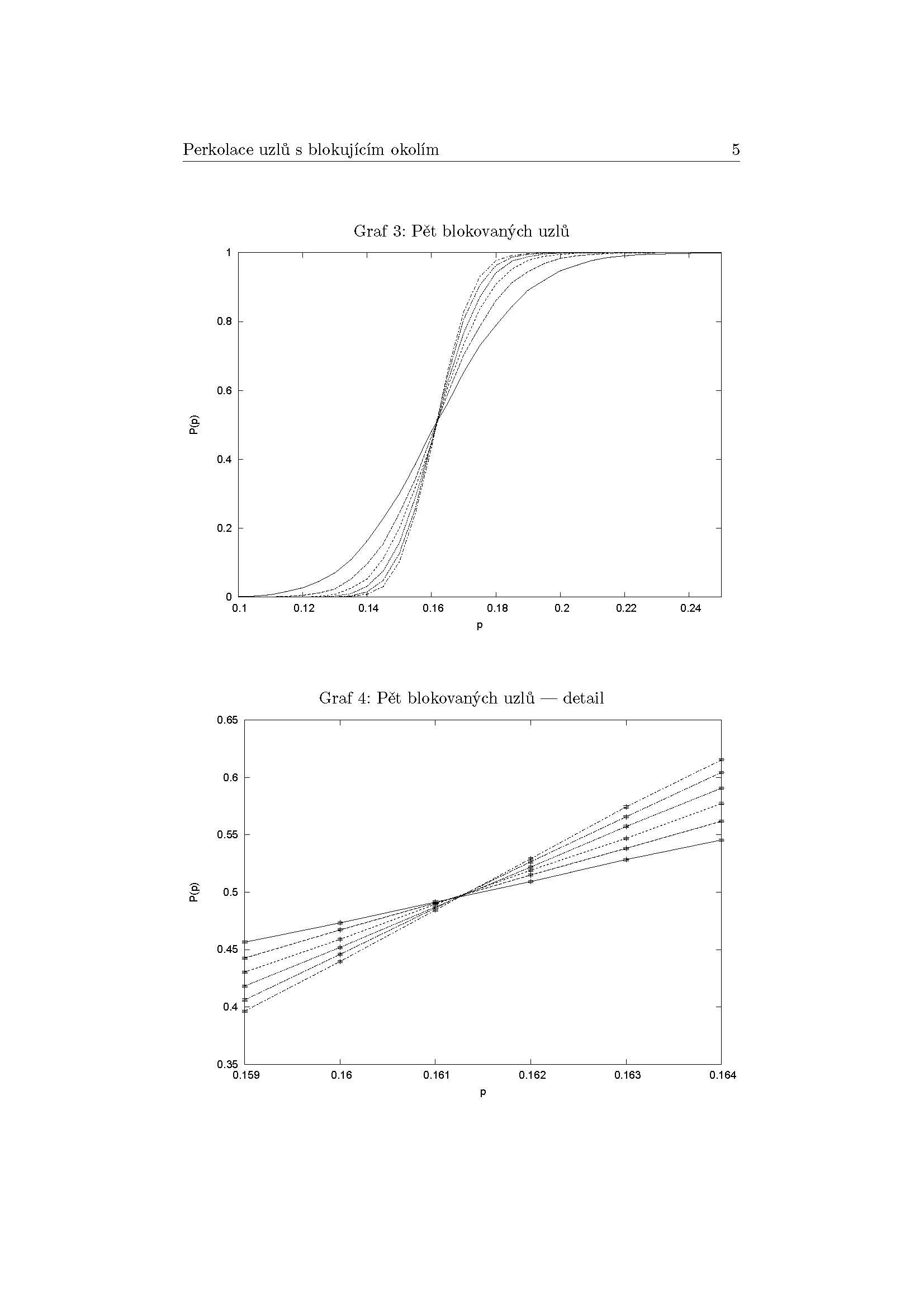 Perkolace blokujících uzlů
Simulujte s užitím následujícího 
modelu: na čtvercové mřížce se deponují nečistoty s koncentrací  cO  (každá 
nečistota na jednom uzlu, tj. nemohou se deponovat na sebe). Krátko-dosahová repulsivní interakce se popíše blokováním (zakázáním) 
uzlů v nejbližším okolí. Určete práh 
perkolace pro koncentraci cO, kdy 
dojde k perkolaci blokovaných uzlů.
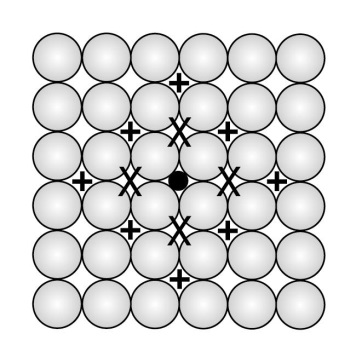